Wépion, le 6 mars 2018
Le Bridge-Boy tablette
Patrice Toussaint
Bernard Electre
Plan
L’idée
L’historique
Le nouveau Bridge-Boy
Un retour d’expérience
Avant …
Constatations
Prise de notes laborieuse
Encodage au bureau rébarbatif
Qualité des rapports inégale
Après …
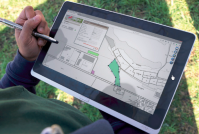 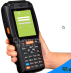 Les objectifs
Faciliter et uniformiser l’encodage
Faire gagner du temps, sur terrain et au bureau
Aider les inspecteurs néophytes
Inspecter l’ensemble des éléments du pont
Le programme
Guide l’inspecteur d’élément en élément
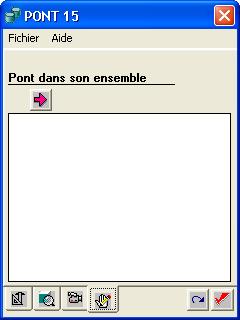 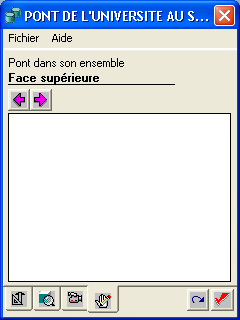 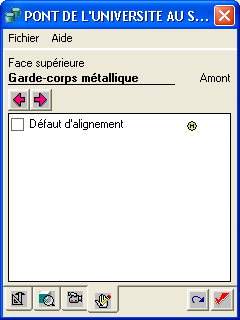 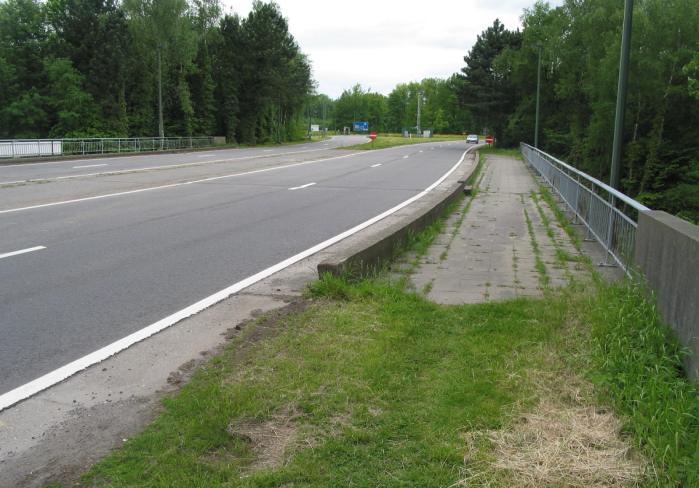 Le programme
Repose sur une base de connaissances qui relie les éléments et leur matériaux constitutifs pour proposer les défauts potentiels
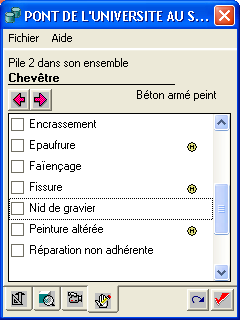 Détection d’un défaut … nid de gravier sur un chevêtre
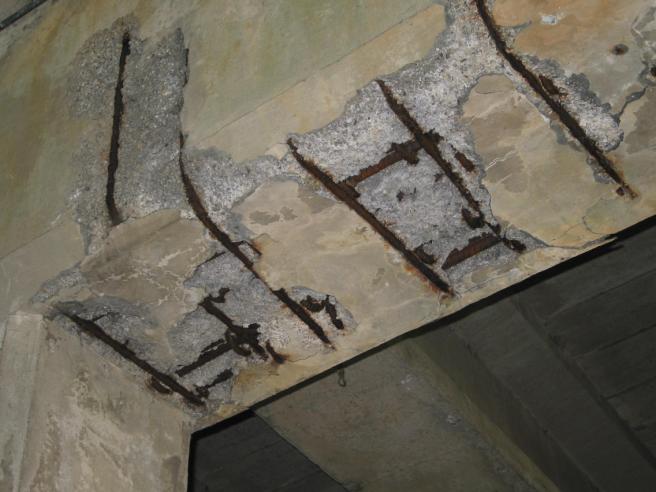 Le programme
Est un assistant pour la caractérisation des désordres
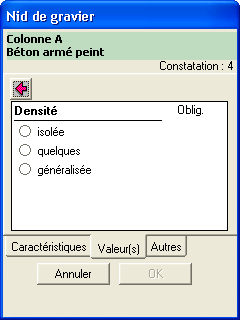 Caractérisation du défaut
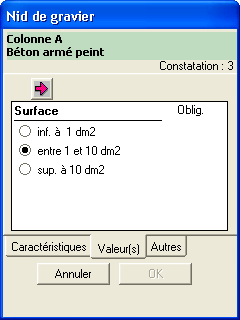 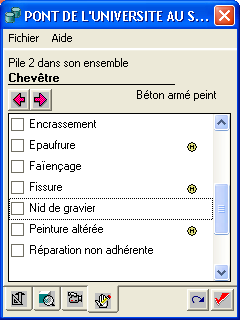 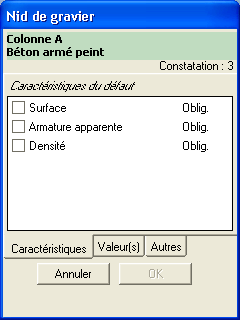 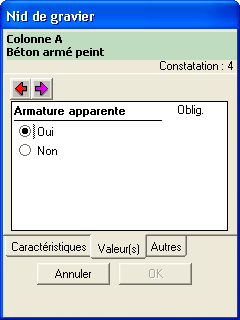 Le programme
Génère le rapport semi-automatiquement dans la BDOA
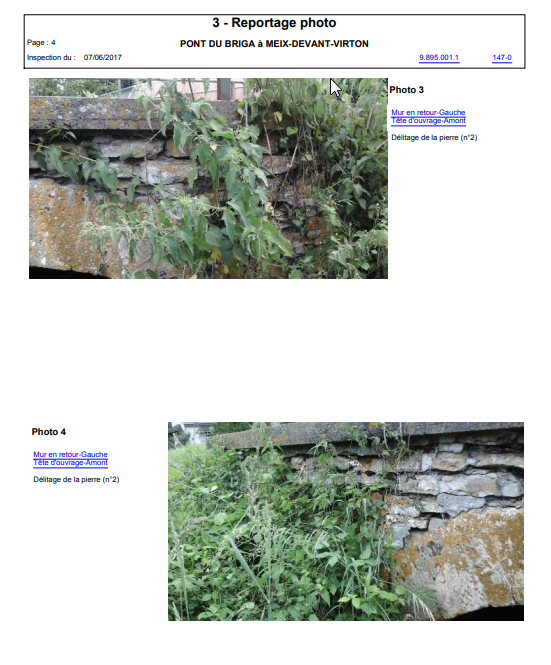 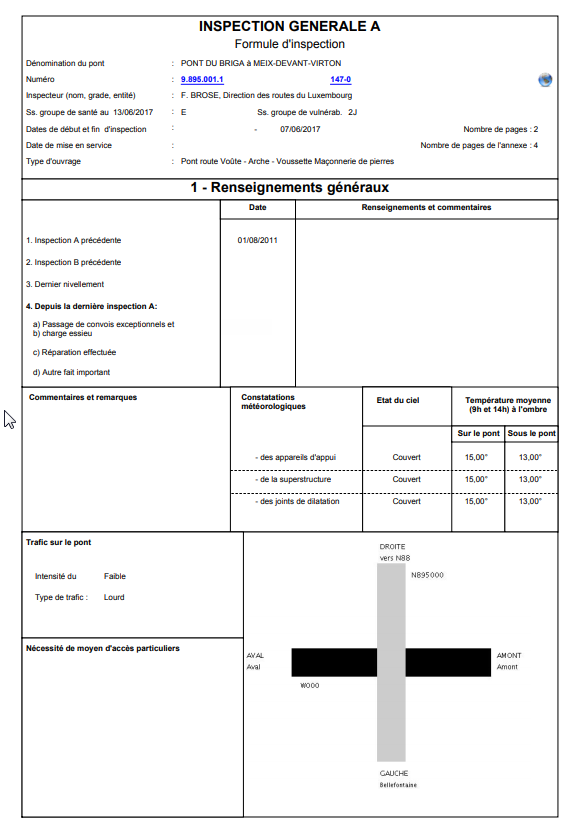 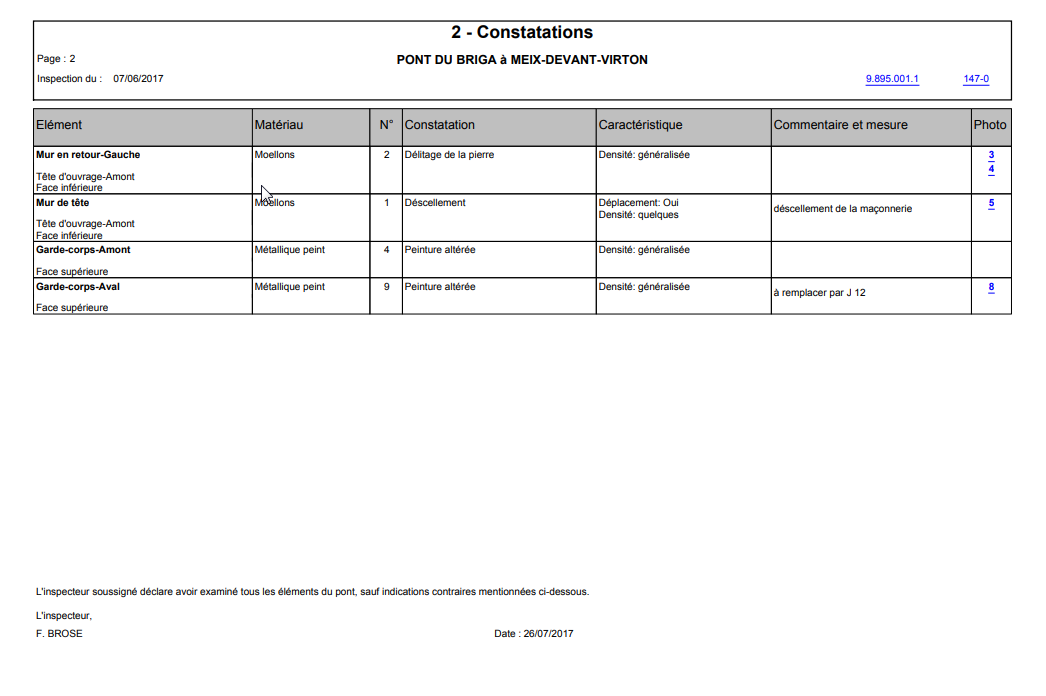 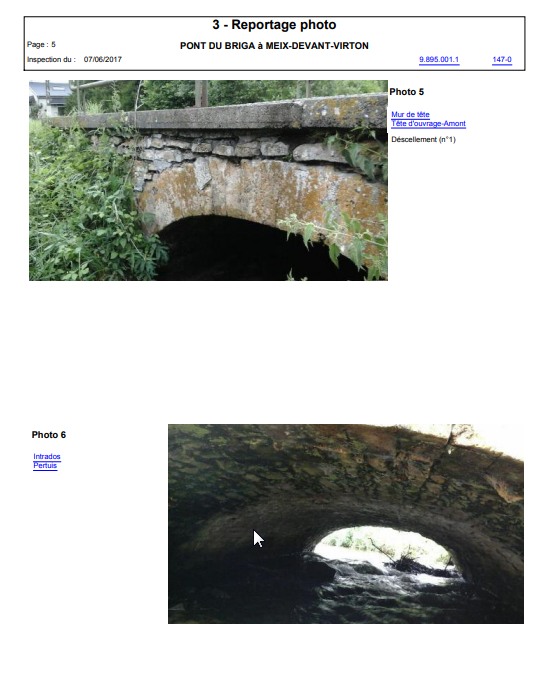 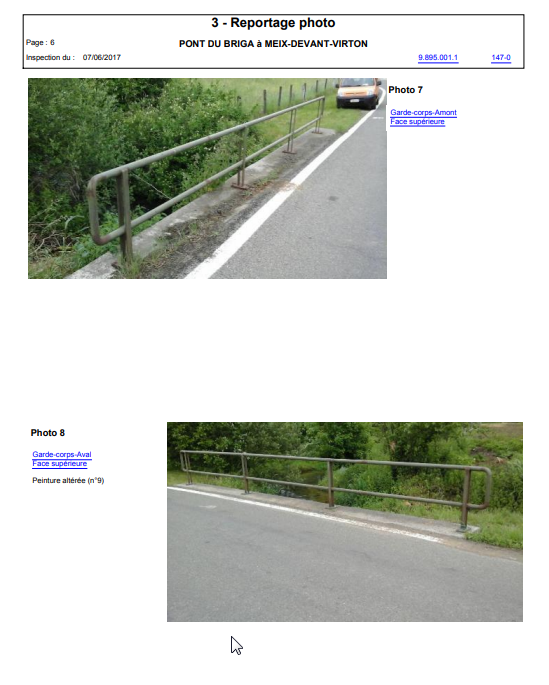 Le programme
Repose sur un canevas (carte d’identité du pont) :
Chaque élément est relevé (parfois des centaines)
Avec son matériau
Un itinéraire est proposé

=> Enorme travail (en interne et via prestataire)
Le Bridge-Boy est né !
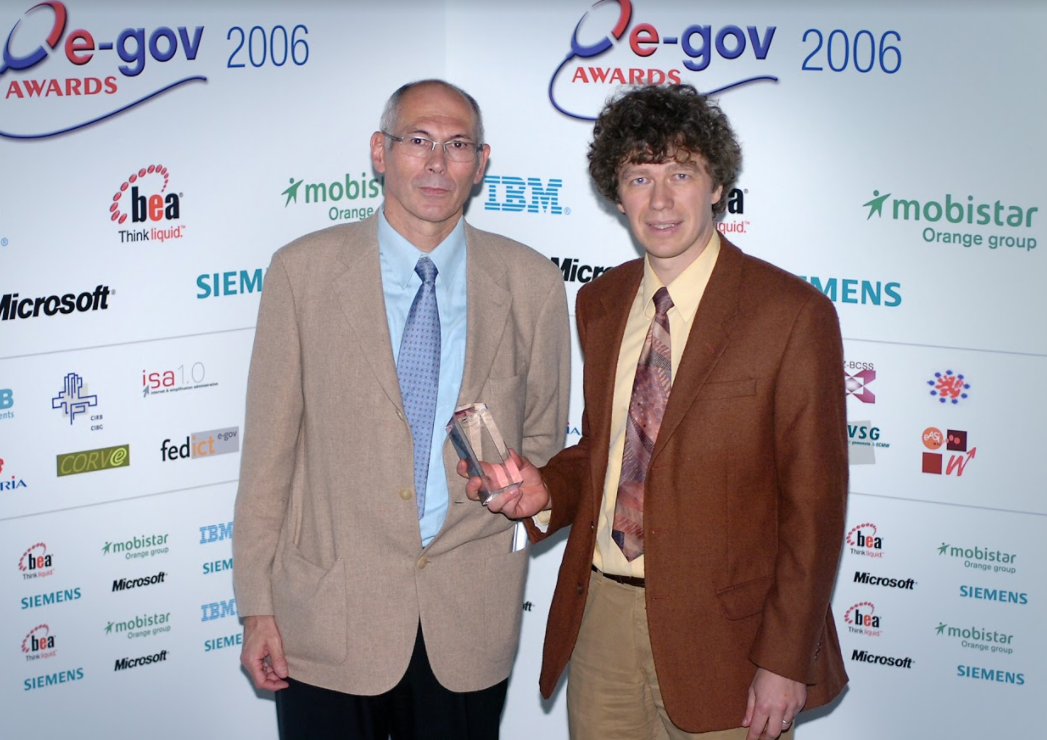 Le Bridge-Boy
Est mis à l’honneur
Mais le Bridge-Boy ne convainc pas vraiment
Ecran trop petit
Peu d’informations – mauvaise visibilité
Nombreux sous écrans
Stylet peu pratique
Manque de puissance de calcul
Photos de piètres qualité
Coût des appareils
Connectivité à la BDOA lourde
Temps d’inspection parfois long
O.S. plus supporté
Projet de passage sous tablette Android
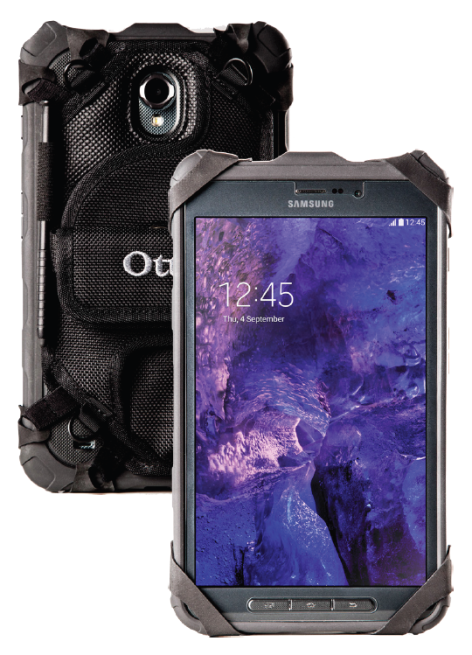 Grand écran tactile – processeur performant
Navigation aisée dans l’arborescence du pont => plus besoin d’itinéraire prédéfini
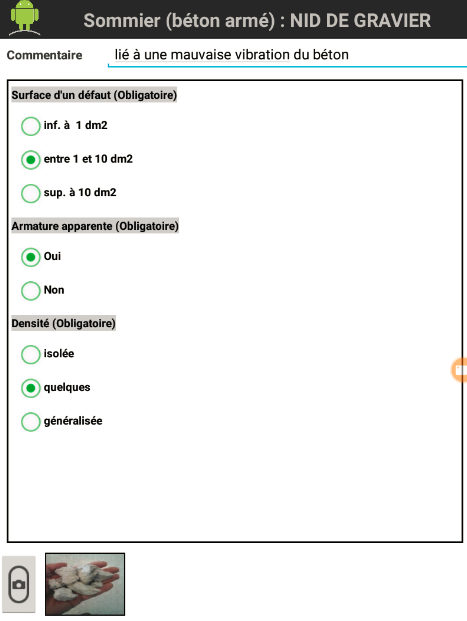 Avant … après
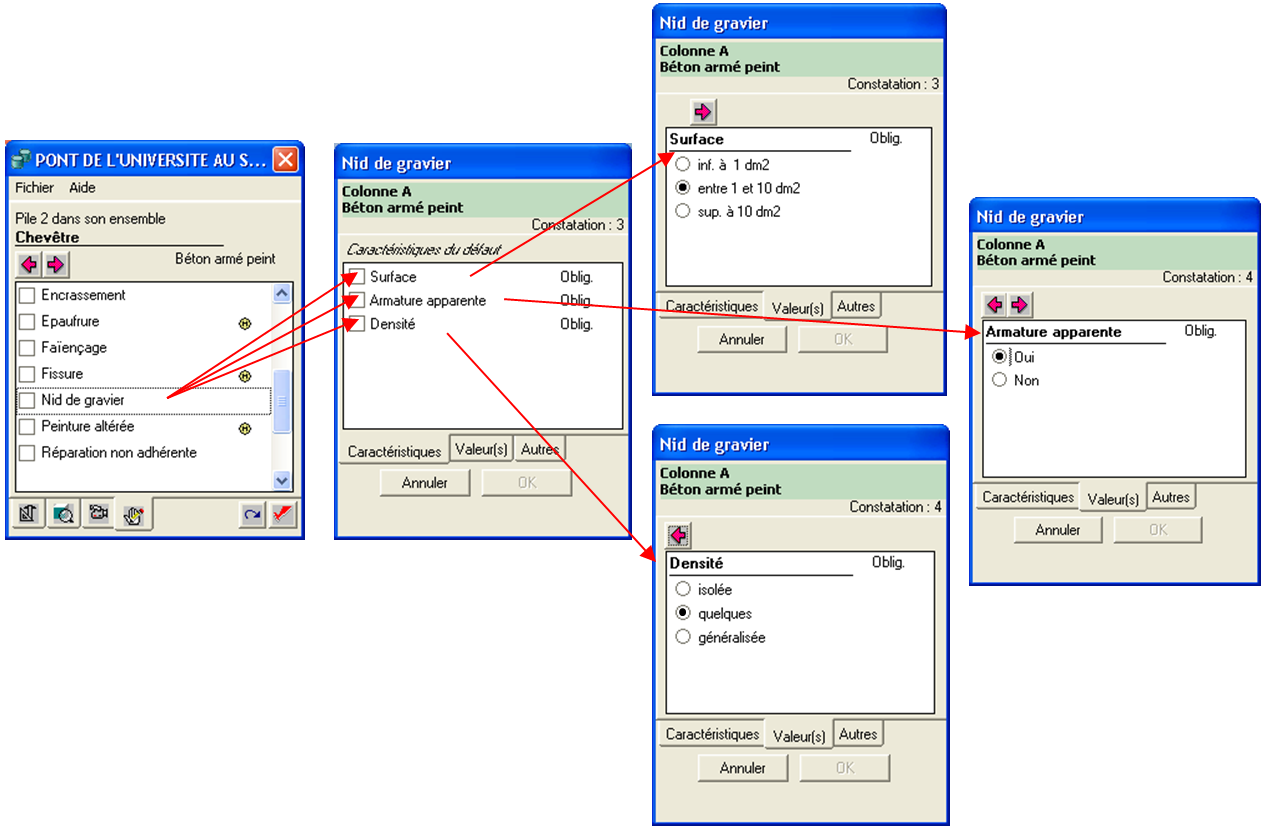 Connectivité 3G ou wifi
Connexion simple avec la BDOA
Travail hors connexion possible
Appareil photo
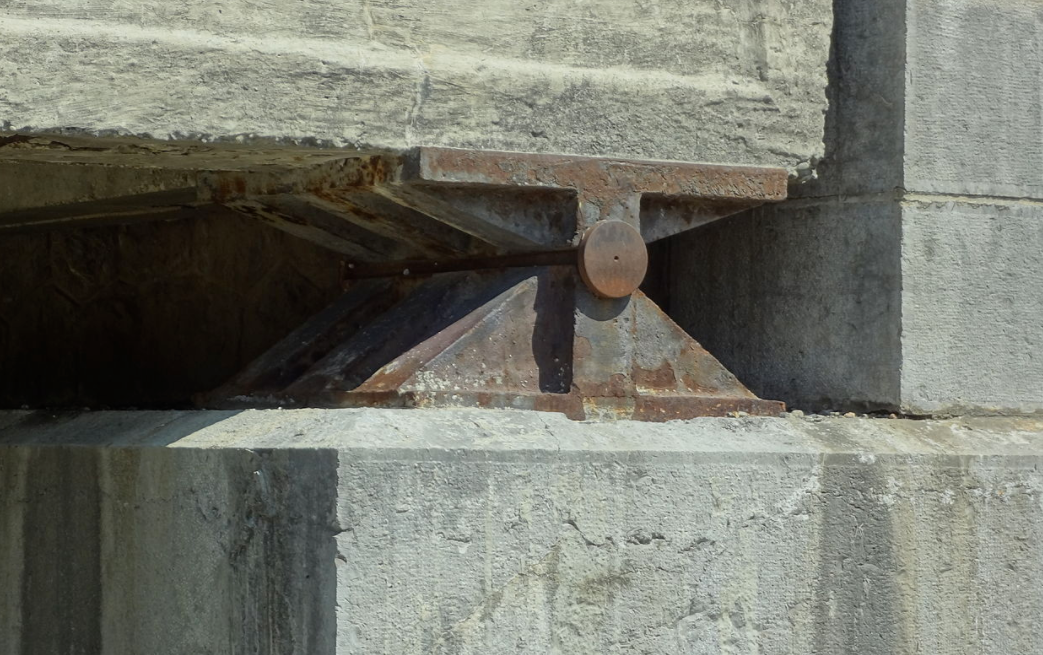 GPS
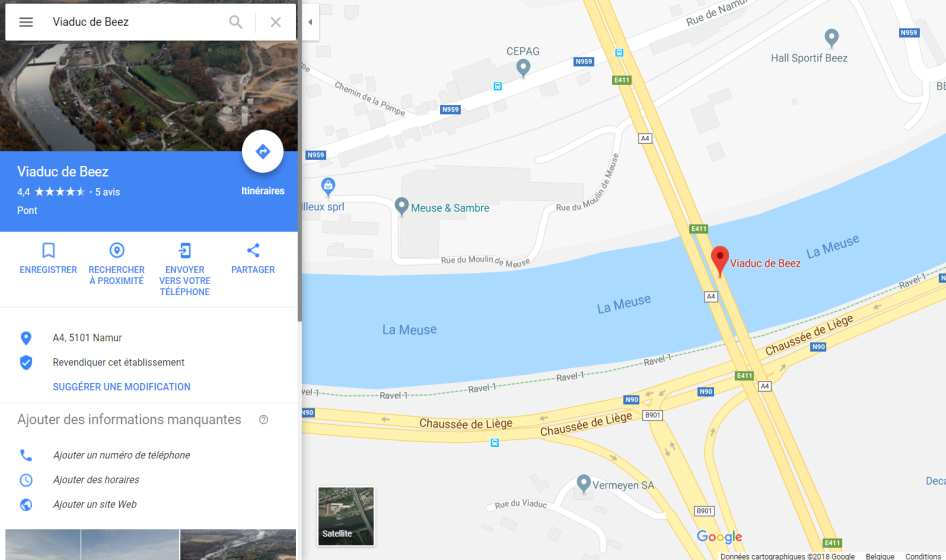 Reconnaissance vocale
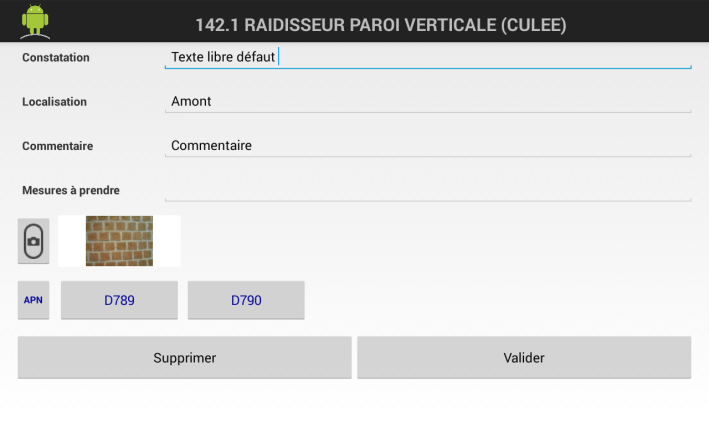 Ecoulement d’eau via joint de dilatation défectueux
Vous voyez, ça marche !
Bridgeboy-tablette : Types d’inspections A possibles
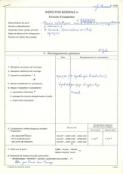 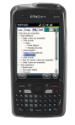 Inspections 
manuelles
Inspections 
canevas
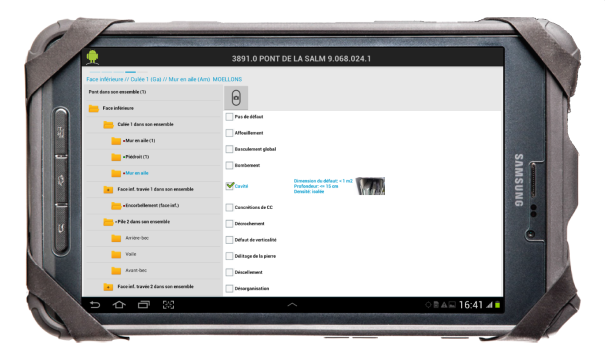 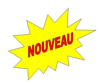 Secondes inspections 
manuelles
Secondes inspections 
canevas
Le Bridge-Boy : pour qui ?
SPW
DGO1 : 14 tablettes fournies, formation dispensée
DGO2 : bientôt
DGO3 : ?
Les communes : via le projet BDOA-Communes
Les prestataires des marchés d’inspection
La Région Bxl-Capitale, le Luxembourg
Bilan DGO1 : 204 inspections Bridge-Boy Tablette
Présentation :
Table des matières : inspection AO
1. L’inspection dite classique avec l’appareil de photo numérique.
2. L’inspection avec la tablette Samsung.
3. Avantage de la tablette Samsung.
4. Echange d’expérience.
1. Ma première inspection dite inspection classique (comme la plupart des contrôleurs font).
Matériel : 
L’appareil de photo numérique Canon ou autre
Un  carnet et un crayon
EPI
Et …
La fiche de localisation
On réalise l’inspection
Et au retour au bureau :
Ouverture du programme BDOA sur le PC
Chargement des photos dans le programme
On cherche le code défaut dans la liste
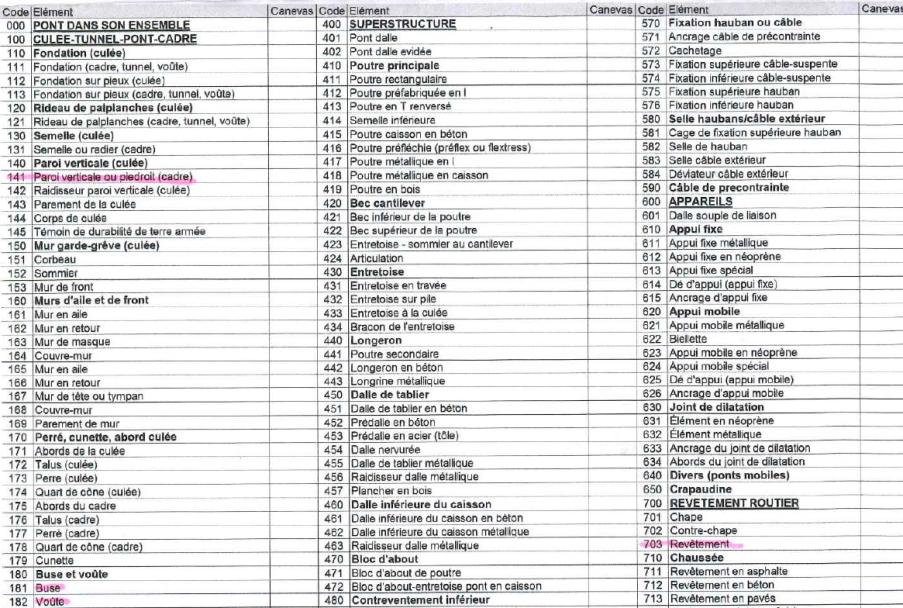 On retranscrit les notes/ défauts dans le programme
2. L’inspection avec la tablette Bridge-boy
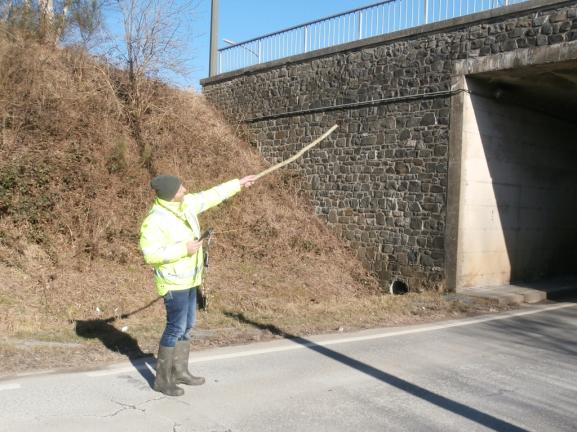 Petite vidéo de l’utilisation de la tablette
Et de retour au bureau
On ouvre le programme, on relit
- Une partie du document word « Pense-bête »
3. Avantages de la tablette Bridge-Boy
Pratique, didactique et intuitive (manipulation facile)
GPS intégré (localisation précise d’un OA)
Aide simplifié pour trouver les codes des éléments
Reconnaissance vocale
L’encodage (inscription du défaut, sa localisation et sa prise de photo sur chantier)
Echange d’expérience avec une collègue
Merci pour votre attention